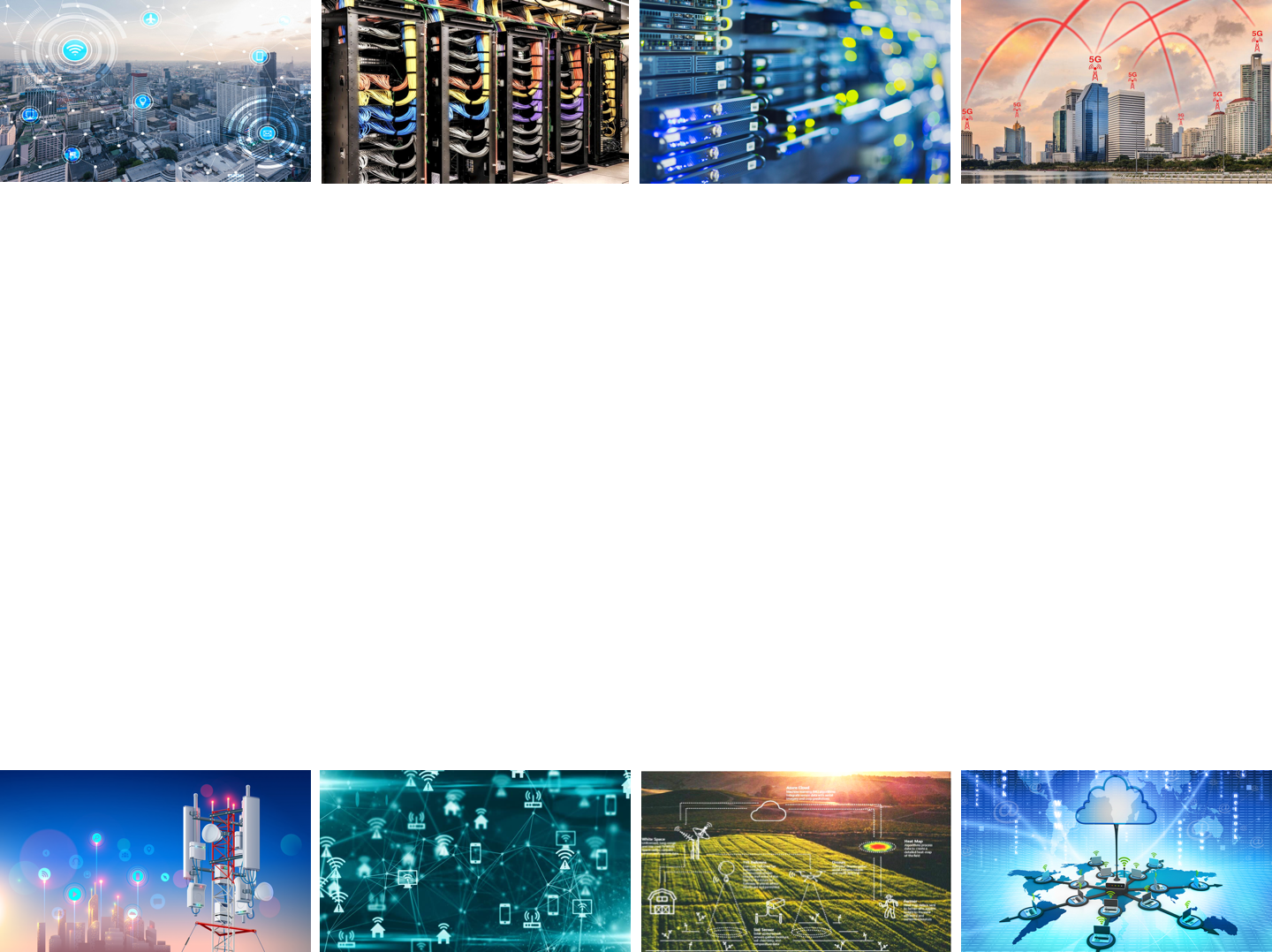 Computer Networks
CMSC 417 : Spring 2020
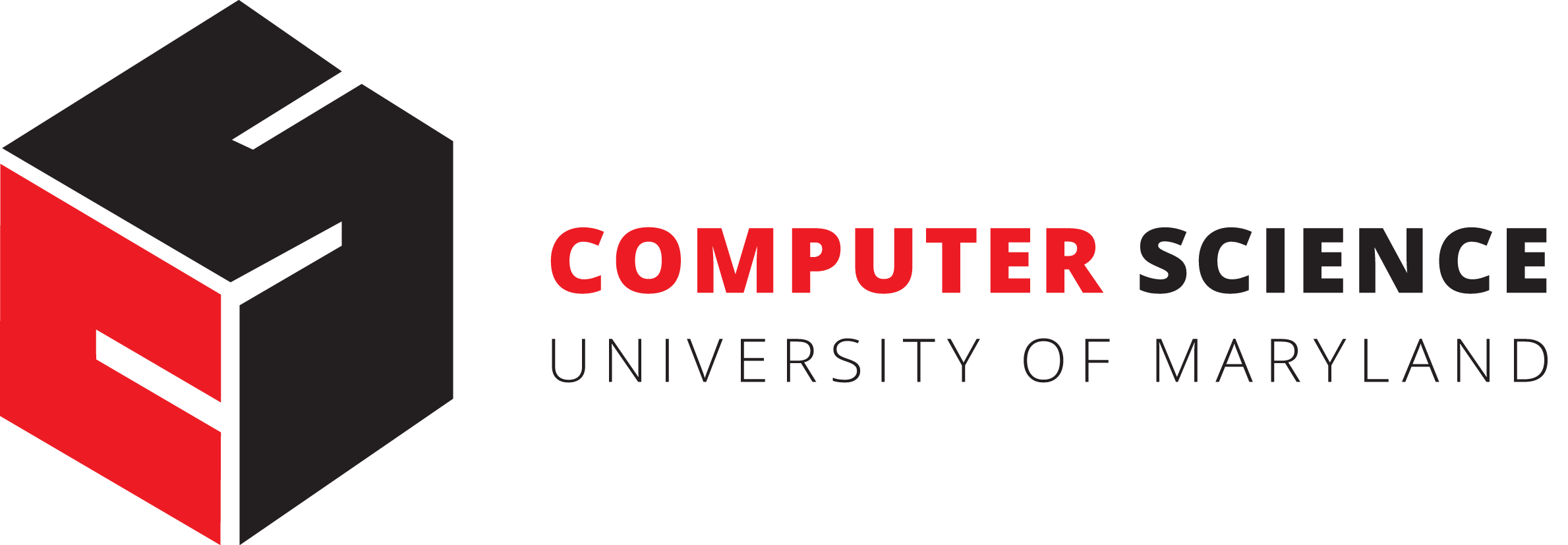 Topic: BGP attacks and Application Layer Protocols
(Textbook chapters 4 and 9)
Nirupam Roy
Tu-Th 2:00-3:15pm
CSI 1115
1
BGP Attacks
2
4
3
5
2
6
7
1
Prefix Hijacking
Originating someone else’s prefix
What fraction of the Internet believes it?
12.34.0.0/16
12.34.0.0/16
3
Prefix highjack
4
http://queue.acm.org/detail.cfm?id=2668966
4
3
5
2
6
7
1
Sub-Prefix Hijacking
12.34.0.0/16
12.34.158.0/24
Originating a more-specific prefix
Every AS picks the bogus route for that prefix
Traffic follows the longest matching prefix
5
Sub-prefix hijack
February 2008 : Pakistan Telecom hijacks YouTube
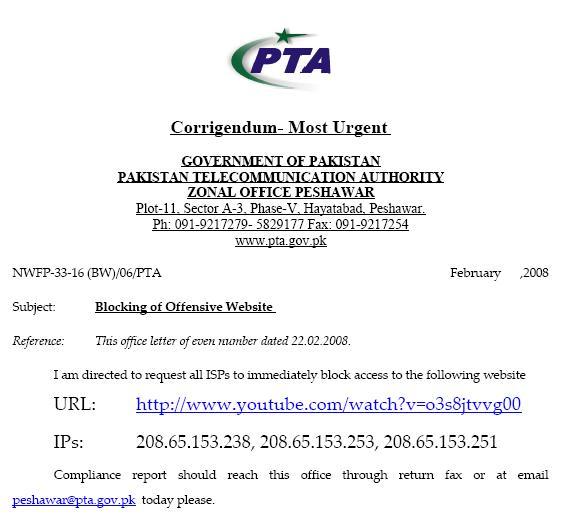 “The Internet”
Pakistan 
Telecom
YouTube
I’m YouTube:
IP 208.65.153.0 / 22
Multinet
Pakistan
Telnor
 Pakistan
Aga Khan
University
[Speaker Notes: -level of autonomous systems
-e.g., YouTube, AT&T, pakistan telecom
-routing is done on IP addresses, so when someone wants to go to YouTube they get YouTube’s IP address and YouTube announces to the world that they have the ip address and traffic is forwarded towards them. So here multinet would route to it’s provider pakistan telecom that then forwards the traffic on to youtube.
-these networks chosen for a specific reason which is that there was an incident in february 2008 pakistan telecom actually high jacked traffic going to youtube (misconfiguration).
-they announced to the world that they’re youtube and traffic destined to youtube was routed to them
-youtube was unavailable for a couple of hours as operators phone each other to figure out what was going on.]
Pakistan Telecom: Sub-prefix hijack
Here’s what should have happened….
“The Internet”
Hijack + drop packets going to YouTube
X
Pakistan 
Telecom
YouTube
I’m YouTube:
IP 208.65.153.0 / 22
Multinet
Pakistan
Telnor
 Pakistan
Aga Khan
University
Block your own customers.
Pakistan Telecom: Sub-prefix hijack
But here’s what Pakistan ended up doing…
“The Internet”
No, I’m YouTube!
IP 208.65.153.0 / 24
Pakistan
Telecom
Pakistan 
Telecom
YouTube
I’m YouTube:
IP 208.65.153.0 / 22
Multinet
Pakistan
Telnor
 Pakistan
Aga Khan
University
[Speaker Notes: Our works focuses on attacks of this flavor..]
Bogus AS Paths to Hide Hijacking
Adds AS hop(s) at the end of the path
E.g., turns “701 88” into “701 88 3”
Motivations
Evade detection for a bogus route
E.g., by adding the legitimate AS to the end
Hard to tell that the AS path is bogus…
Even if other ASes filter based on prefix ownership
701
3
18.0.0.0/8
88
18.0.0.0/8
9
Path-Shortening Attacks
Remove ASes from the AS path
E.g., turn “701 3715 88” into “701 88”
Motivations
Make the AS path look shorter than it is
Attract sources that normally try to avoid AS 3715
Help AS 88 look like it is closer to the Internet’s core
Who can tell that this AS path is a lie?
Maybe AS 88 *does* connect to AS 701 directly
701
3715
88
?
10
Attacks that Add a Bogus AS Hop
701
Add ASes to the path
E.g., turn “701 88” into “701 3715 88”
Motivations
Trigger loop detection in AS 3715
Denial-of-service attack on AS 3715
Or, blocking unwanted traffic coming from AS 3715!
Make your AS look like is has richer connectivity
Who can tell the AS path is a lie?
AS 3715 could, if it could see the route
AS 88 could, but would it really care as long as it received data traffic meant for it?
88
11
Violating “Consistent Export” to Peers
Peers require consistent export
Prefix advertised at all peering points
Prefix advertised with same AS path length
Reasons for violating the policy
Trick neighbor into “cold potato”
Configuration mistake
Main defense
Analyzing BGP updates
… or data traffic
… for signs of inconsistency
dest
Bad AS
BGP
data
src
12
Other Attacks
Attacks on BGP sessions
Confidentiality of BGP messages
Denial-of-service on BGP session
Inserting, deleting, modifying, or replaying messages
Resource exhaustion attacks
Too many IP prefixes (e.g., BGP “512K Day”)
Too many BGP update messages
Data-plane attacks
Announce one BGP routes, but use another
13
Solution Techniques
Protective filtering
Know your neighbors
Anomaly detection
Suspect the unexpected
Checking against registries
Establish ground truth for prefix origination
Signing and verifying
Prevent bogus AS PATHs
Data-plane verification
Ensure the path is actually followed
14
Application Layer Protocols
15
Application Layer
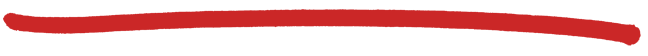 application

transport

network

link

physical
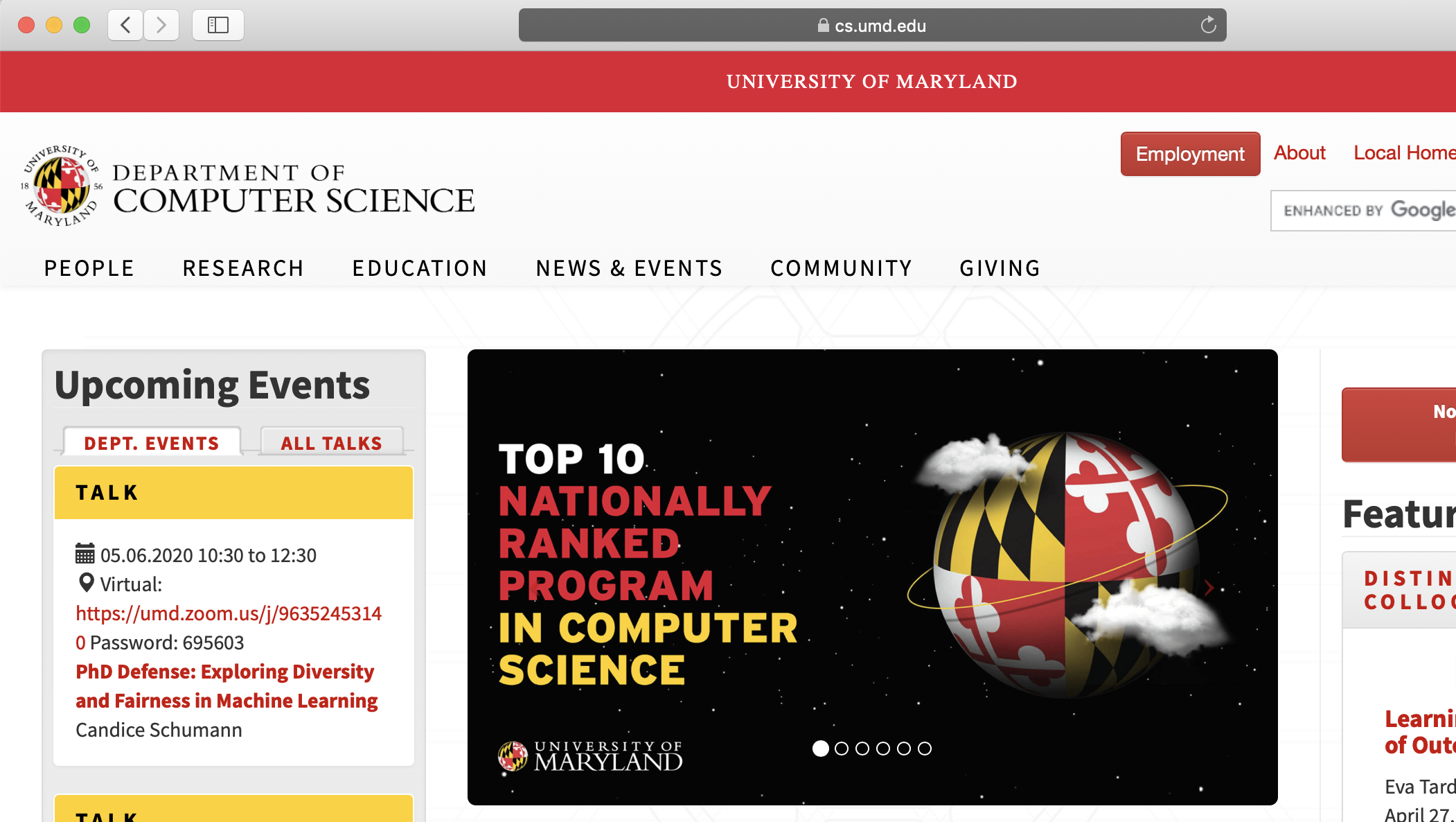 16
Application Layer
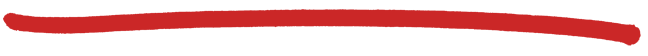 Our Goal: 
Conceptual, implementation aspects of network application protocols
Transport-layer service models
Client-server paradigm
Peer-to-peer paradigm
Content distribution networks
Learn about protocols by examining popular application-level protocols
HTTP
SMTP / POP3 / IMAP
DNS
17
Outline
Principles of network applications
Web and HTTP
Electronic Mail (SMTP, POP3, IMAP)
 DNS
18
application
transport
network
data link
physical
application
transport
network
data link
physical
application
transport
network
data link
physical
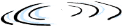 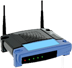 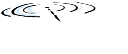 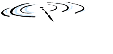 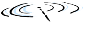 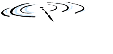 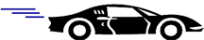 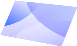 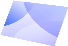 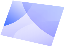 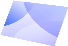 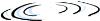 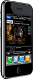 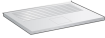 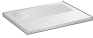 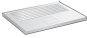 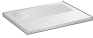 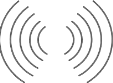 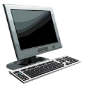 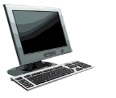 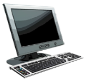 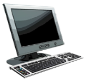 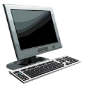 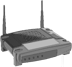 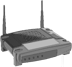 Creating a network app
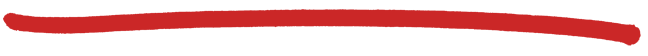 Write programs that:
run on (different) end systems
communicate over network
e.g., web server software communicates with browser software
No need to write software for network-core devices
network-core devices do not run user applications
applications on end systems  allows for rapid app development, propagation
19
Application architectures
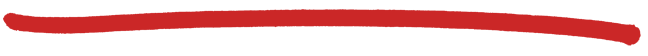 Possible structure of applications:
Client-server
Peer-to-peer (P2P)
Hybrid
20
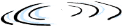 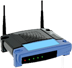 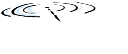 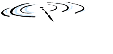 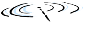 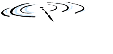 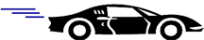 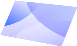 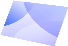 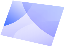 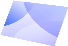 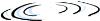 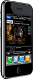 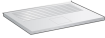 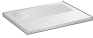 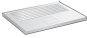 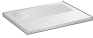 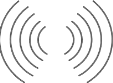 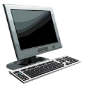 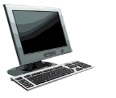 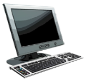 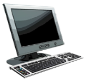 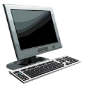 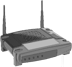 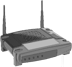 Client-server architecture
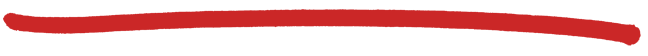 server: always-on host
permanent IP address
data centers for scaling
clients:
communicate with server
may be intermittently connected
may have dynamic IP addresses
do not communicate directly with each other
client/server
2-21
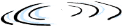 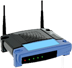 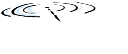 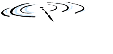 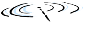 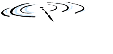 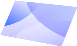 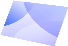 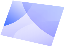 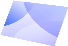 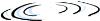 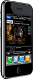 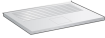 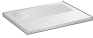 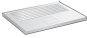 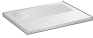 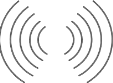 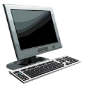 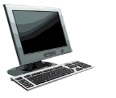 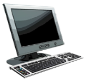 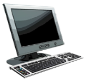 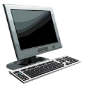 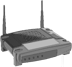 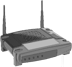 P2P architecture
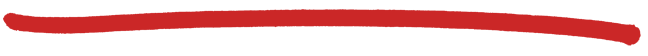 no always-on server
arbitrary end systems directly communicate
peers request service from other peers, provide service in return to other peers
self scalability – new peers bring new service capacity, as well as new service demands
peer-peer
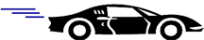 2-22
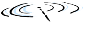 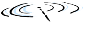 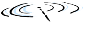 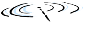 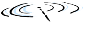 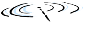 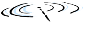 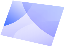 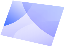 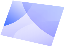 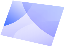 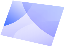 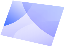 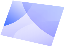 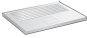 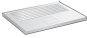 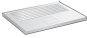 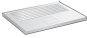 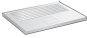 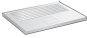 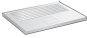 P2P architecture
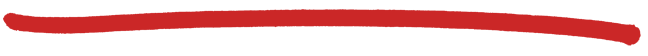 no always-on server
arbitrary end systems directly communicate
peers request service from other peers, provide service in return to other peers
self scalability – new peers bring new service capacity, as well as new service demands
Game Server
2-23
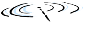 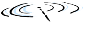 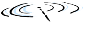 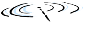 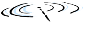 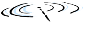 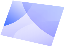 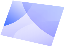 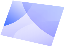 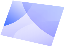 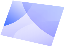 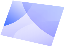 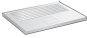 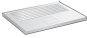 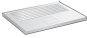 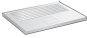 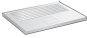 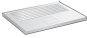 P2P architecture
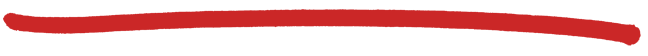 no always-on server
arbitrary end systems directly communicate
peers request service from other peers, provide service in return to other peers
self scalability – new peers bring new service capacity, as well as new service demands
Peers are intermittently connected and change IP addresses
Complex Management
2-24
Hybrid of client-server and P2P
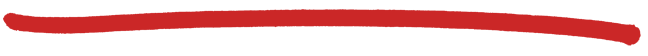 Skype
Internet telephony app
Finding address of remote party: centralized server(s)
Client-client connection is direct (not through server) 

Instant messaging
Chatting between two users is P2P
Presence detection/location centralized:
User registers its IP address with central server when it comes online
User contacts central server to find IP addresses of buddies
25
App-layer protocol defines
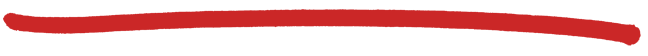 types of messages exchanged, 
e.g., request, response 
message syntax:
what fields in messages & how fields are delineated
message semantics 
meaning of information in fields
rules for when and how processes send & respond to messages
open protocols:
defined in RFCs
allows for interoperability
e.g., HTTP, SMTP
proprietary protocols:
e.g., Skype
26
What transport service does an app need?
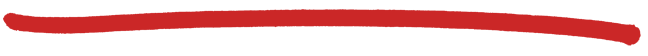 throughput
some apps (e.g., multimedia) require minimum amount of throughput to be “effective”
other apps (“elastic apps”) make use of whatever throughput they get
data loss
some apps (e.g., file transfer, web transactions) require 100% reliable data transfer 
other apps (e.g., audio) can tolerate some loss
timing
some apps (e.g., Internet telephony, interactive games) require low delay to be “effective”
Why is bandwidth different from 
timing constraints?
27
Transport service requirements: common apps
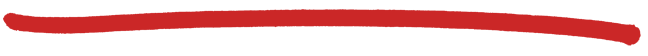 application

file transfer
e-mail
Web documents
real-time audio/video

stored audio/video
interactive games
text messaging
throughput

elastic
elastic
elastic
audio: 5kbps-1Mbps
video:10kbps-5Mbps
same as above 
few kbps up
elastic
data loss

no loss
no loss
no loss
loss-tolerant

loss-tolerant
loss-tolerant
no loss
time sensitive

no
no
no
yes, 100’s msec
yes, few secs
yes, 100’s ms
yes and no
no
28
Internet transport protocols services
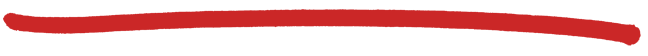 UDP service:
unreliable data transfer between sending and receiving process
does not provide: reliability, flow control, congestion control, timing, throughput guarantee, security, or connection setup, 

Q: why bother?  Why is there a UDP?
TCP service:
reliable transport between sending and receiving process
flow control: sender won’t overwhelm receiver 
congestion control: throttle sender when network overloaded
does not provide: timing, minimum throughput guarantee, security
connection-oriented: setup required between client and server processes
29
[Speaker Notes: FedEx vs USPS]
Internet apps:  application, transport protocols
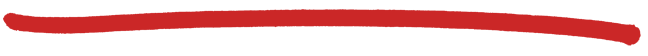 application
layer protocol

SMTP [RFC 2821]
Telnet [RFC 854], SSH
HTTP [RFC 2616]
FTP [RFC 959]
HTTP (e.g., YouTube), RTP [RFC 1889]
SIP, RTP, proprietary
(e.g., Skype)
DNS
underlying
transport protocol

TCP
TCP
TCP
TCP
TCP or UDP


TCP or UDP
UDP (and TCP)
application

e-mail
remote terminal access
Web 
file transfer
streaming multimedia

Internet telephony

naming
30
Outline
Principles of network applications
 Socket Programming with UDP and TCP 
 Web and HTTP 
 Electronic Mail (SMTP, POP3, IMAP)
 DNS
31
Socket programming
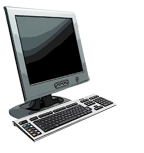 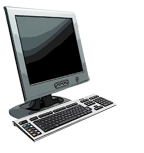 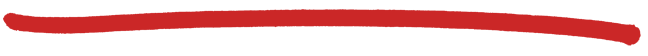 goal: learn how to build client/server applications that communicate using sockets
socket: door between application process and end-end-transport protocol
application
application
socket
controlled by
app developer
process
process
transport
transport
controlled
by OS
network
network
link
Internet
link
physical
physical
32
Socket programming
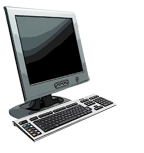 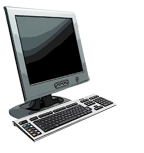 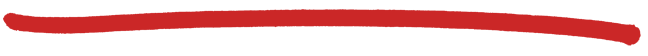 goal: learn how to build client/server applications that communicate using sockets
socket: door between application process and end-end-transport protocol
application
application
socket
controlled by
app developer
process
process
transport
transport
controlled
by OS
network
network
link
Internet
link
physical
physical
Two socket types for two transport services:
UDP: unreliable datagram (User Datagram Protocol)
TCP: reliable, byte stream-oriented (Transmission Control Protocol)
33
Outline
Principles of network applications
Web and HTTP 
 Electronic Mail (SMTP, POP3, IMAP)
 DNS
34
www.someschool.edu/someDept/pic.gif
path name
host name
Web and HTTP
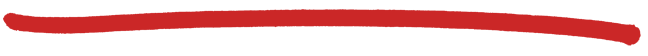 First, a review…
web page consists of objects
object can be HTML file, JPEG image, Java applet, audio file,…
web page consists of base HTML-file which includes several referenced objects
each object is addressable by a URL, e.g.,
35
HTTP response
HTTP response
HTTP request
HTTP request
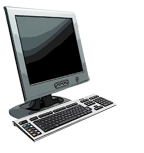 HTTP overview
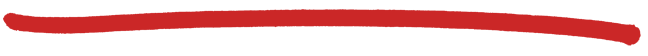 HTTP: hypertext transfer protocol
Web’s application layer protocol
client/server model
client: browser that requests, receives, (using HTTP protocol) and “displays” Web objects 
server: Web server sends (using HTTP protocol) objects in response to requests
PC running
Firefox browser
server 
running
Apache Web
server
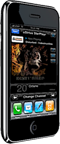 iPhone running
Safari browser
36
HTTP overview
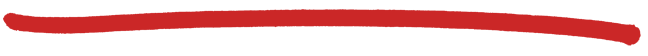 Uses TCP:
client initiates TCP connection (creates socket) to server,  port 80
server accepts TCP connection from client
HTTP messages (application-layer protocol messages) exchanged between browser (HTTP client) and Web server (HTTP server)
TCP connection closed
HTTP is “stateless”
server maintains no information about past client requests
aside
protocols that maintain “state” are complex!
past history (state) must be maintained
if server/client crashes, their views of “state” may be inconsistent, must be reconciled
37
HTTP connections
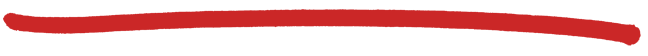 persistent HTTP
multiple objects can be sent over single TCP connection between client, server
non-persistent HTTP
at most one object sent over TCP connection
connection then closed
downloading multiple objects required multiple connections
38
Non-persistent HTTP
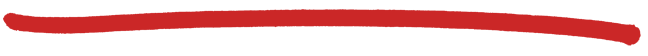 (contains text, references to 10 jpeg images)
suppose user enters URL:
www.someSchool.edu/someDepartment/home.index
1a. HTTP client initiates TCP connection to HTTP server (process) at www.someSchool.edu on port 80
1b. HTTP server at host www.someSchool.edu waiting for TCP connection at port 80.  “accepts” connection, notifying client
2. HTTP client sends HTTP request message (containing URL) into TCP connection socket. Message indicates that client wants object someDepartment/home.index
3. HTTP server receives request message, forms response message containing requested object, and sends message into its socket
time
5. HTTP client receives response message containing html file, displays html.  Parsing html file, finds 10 referenced jpeg  objects
4. HTTP server closes TCP connection.
6. Steps 1-5 repeated for each of 10 jpeg objects
39
Non-persistent HTTP: response time
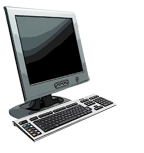 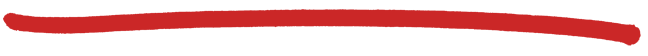 RTT (Round Trip Time): time for a small packet to travel from client to server and back
HTTP response time:
one RTT to initiate TCP connection
one RTT for HTTP request and first few bytes of HTTP response to return
file transmission time
non-persistent HTTP response time    	
 = 2RTT+ file transmission time
initiate TCP
connection
RTT
request
file
time to 
transmit 
file
RTT
file
received
time
time
2-40
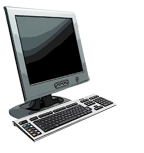 Persistent HTTP
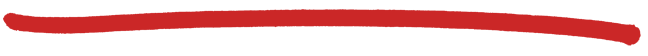 Persistent  HTTP:
server leaves connection open after sending response
subsequent HTTP messages  between same client/server sent over open connection
client sends requests as soon as it encounters a referenced object
as little as one RTT for all the referenced objects
initiate TCP
connection
RTT
request 
file
RTT
request 
new file
time
time
41
[Speaker Notes: Breakdown of layering]
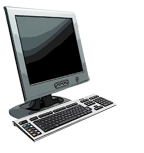 Other optimizations
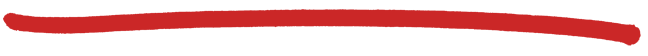 Pipelining
Send several requests at once
initiate TCP
connection
RTT
request 
file
RTT
request 
new files
time
time
42
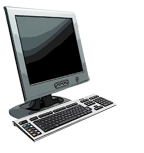 Other optimizations
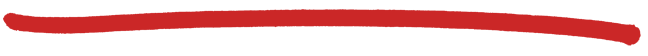 Pipelining
Send several requests at once
HTTP/2
Push resources
initiate TCP
connection
RTT
request 
file
send
file
RTT
push
objects
time
time
43
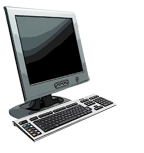 Other optimizations
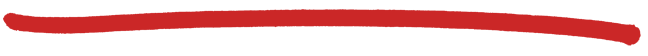 Pipelining
Send several requests at once
HTTP/2
Push resources
QUIC
Eliminate first RTT
initiate QUIC
connection
request 
file
send
file
RTT
push
objects
time
time
44
HTTP request message
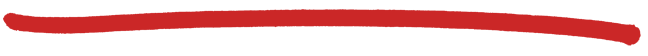 two types of HTTP messages: request, response
HTTP request message:
ASCII (human-readable format)
carriage return character
line-feed character
request line
(GET, POST, 
HEAD commands)
GET /index.html HTTP/1.1\r\n
Host: www-net.cs.umass.edu\r\n
User-Agent: Firefox/3.6.10\r\n
Accept: text/html,application/xhtml+xml\r\n
Accept-Language: en-us,en;q=0.5\r\n
Accept-Encoding: gzip,deflate\r\n
Accept-Charset: ISO-8859-1,utf-8;q=0.7\r\n
Keep-Alive: 115\r\n
Connection: keep-alive\r\n
\r\n
header
 lines
carriage return, 
line feed at start
of line indicates
end of header lines
45
HTTP request message: general format
~
~
~
~
~
~
~
~
value
value
header field name
header field name
cr
cr
lf
lf
cr
lf
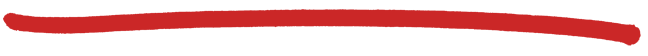 request
line
sp
sp
version
cr
method
URL
lf
:
header
lines
:
entity body
body
46
Uploading form input
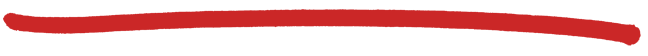 POST method:
web page often includes form input
input is uploaded to server in entity body
URL method:
uses GET method
input is uploaded in URL field of request line:
www.somesite.com/animalsearch?monkeys&banana
47
Method types
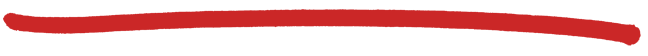 HTTP/1.0:
GET
POST
HEAD
asks server to leave requested object out of response
HTTP/1.1:
GET, POST, HEAD
PUT
uploads file in entity body to path specified in URL field
DELETE
deletes file specified in the URL field
48
HTTP response message
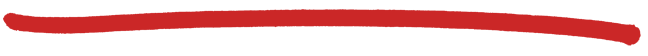 status line
(protocol
status code
status phrase)
HTTP/1.1 200 OK\r\n
Date: Sun, 26 Sep 2010 20:09:20 GMT\r\n
Server: Apache/2.0.52 (CentOS)\r\n
Last-Modified: Tue, 30 Oct 2007 17:00:02 GMT\r\n
ETag: "17dc6-a5c-bf716880"\r\n
Accept-Ranges: bytes\r\n
Content-Length: 2652\r\n
Keep-Alive: timeout=10, max=100\r\n
Connection: Keep-Alive\r\n
Content-Type: text/html; charset=ISO-8859-1\r\n
\r\n
data data data data data ...
header
 lines
data, e.g., 
requested
HTML file
49
HTTP response status codes
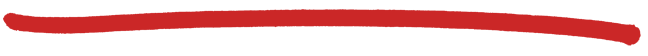 status code appears in 1st line in server-to-client response message.
some sample codes:
200 OK
request succeeded, requested object later in this msg
301 Moved Permanently
requested object moved, new location specified later in this msg (Location:)
400 Bad Request
request msg not understood by server
404 Not Found
requested document not found on this server
505 HTTP Version Not Supported
50
[Speaker Notes: cats]
Trying out HTTP (client side) for yourself
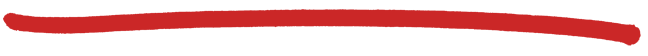 1. Telnet to your favorite Web server:
opens TCP connection to port 80
    (default HTTP server port) 
     at gaia.cs.umass. edu.
anything typed in will be sent 
     to port 80 at gaia.cs.umass.edu
telnet gaia.cs.umass.edu 80
2. type in a GET HTTP request:
GET /kurose_ross/interactive/index.php HTTP/1.1
Host: gaia.cs.umass.edu
by typing this in (hit carriage
return twice), you send
this minimal (but complete) 
GET request to HTTP server
3. look at response message sent by HTTP server!
(or use Wireshark to look at captured HTTP request/response)
51